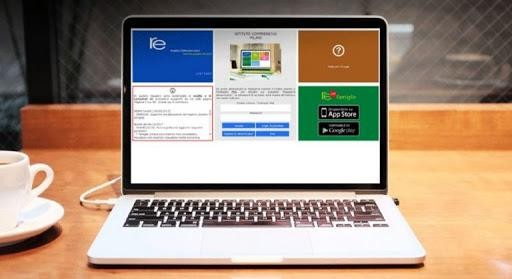 Fabrizio Glerean – Animatore Digitale I.C.  Cordovado – Novembre 2020
REGISTRO ELETTRONICO AXIOS
GESTIONE DEI  COLLOQUI
(parte genitori)
1
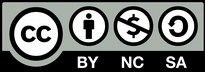 REGISTRO ELETTRONICO AXIOS - PRENOTAZIONE COLLOQUI
Questa sezione del registro elettronico,  permette di gestire i colloqui scuola / famiglia.  Tali incontri si terranno durante le ore di incontro scuola -famiglia previste nel piano annuale delle attività.
2
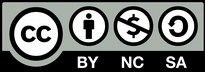 REGISTRO ELETTRONICO AXIOS - PRENOTAZIONE COLLOQUI
Per accedere alla gestione colloqui, dal  pannello generale, scegliere Gestione Colloqui.
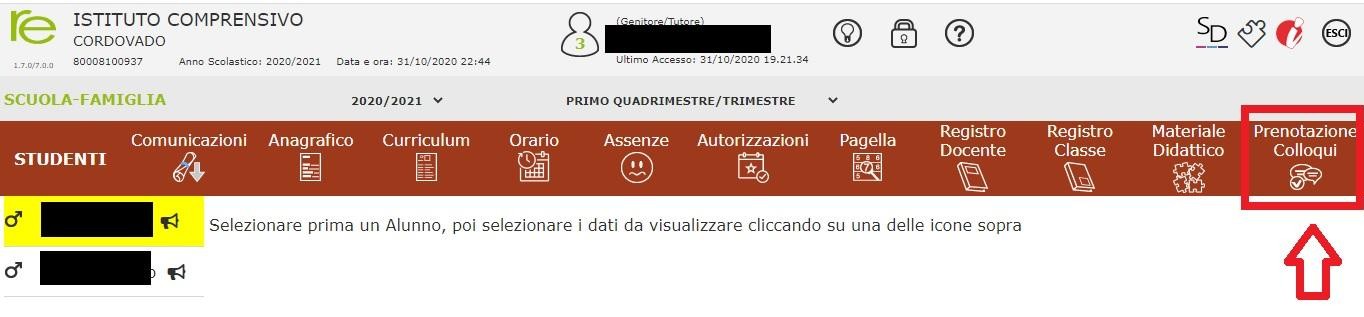 3
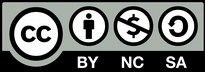 REGISTRO ELETTRONICO AXIOS - PRENOTAZIONE COLLOQUI
I genitori degli alunni della Scuola	Primaria prenoteranno il colloquio con il  Docente Coordinatore scegliendo la data e il posto disponibile. In tale  appuntamento incontreranno tutti i Docenti della classe.
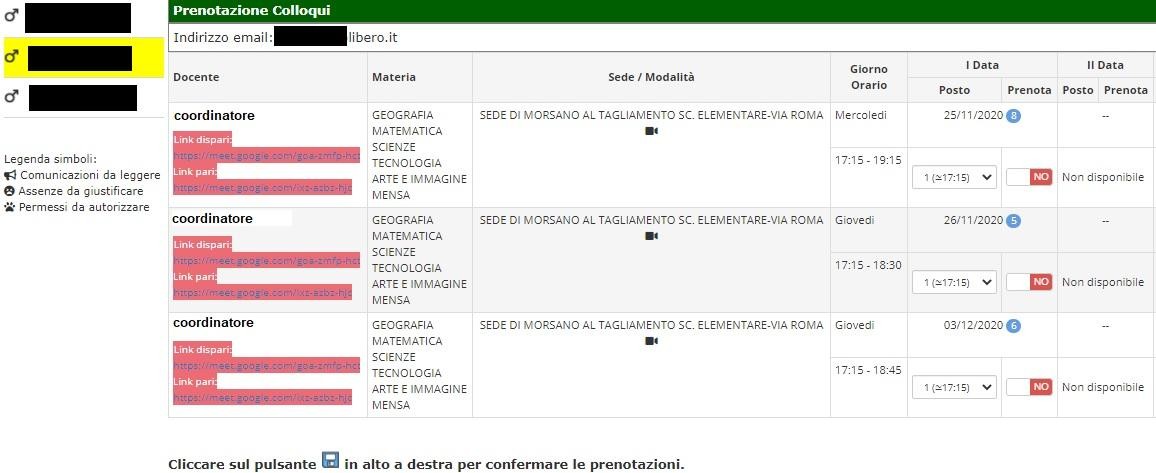 4
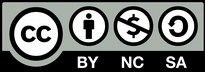 REGISTRO ELETTRONICO AXIOS - PRENOTAZIONE COLLOQUI
Il genitore visualizza i posti disponibili (il numero scritto in  verde) e può prenotarsi posizionandosi sulla data desiderata scegliendo la  posizione tramite il menu a tendina e cliccando sulla casellina NO in modo che  diventi SÌ.
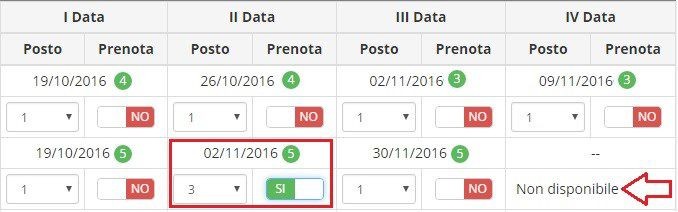 5
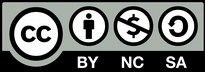 REGISTRO ELETTRONICO AXIOS - PRENOTAZIONE COLLOQUI
Una volta effettuata la scelta occorre cliccare sull’apposita icona di  salvataggio posta in alto a destra
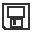 6
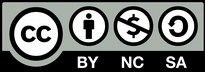 REGISTRO ELETTRONICO AXIOS - PRENOTAZIONE COLLOQUI
Se un genitore volesse invece annullare una prenotazione di un colloquio  basterà accedere alla stessa schermata e cliccare sul SÌ in modo che la  casellina ritorni sul NO e cliccare sempre sul solito pulsante di salvataggio  posto in alto a destra.
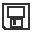 7
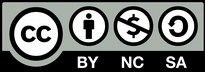 REGISTRO ELETTRONICO AXIOS - PRENOTAZIONE COLLOQUI
Una volta effettuata la prenotazione il genitore riceverà un’email di  conferma al proprio indirizzo di posta elettronica, ossia l’indirizzo  comunicato e registrato presso la Segreteria Scolastica, che per comodità è  visualizzato in alto a sinistra.
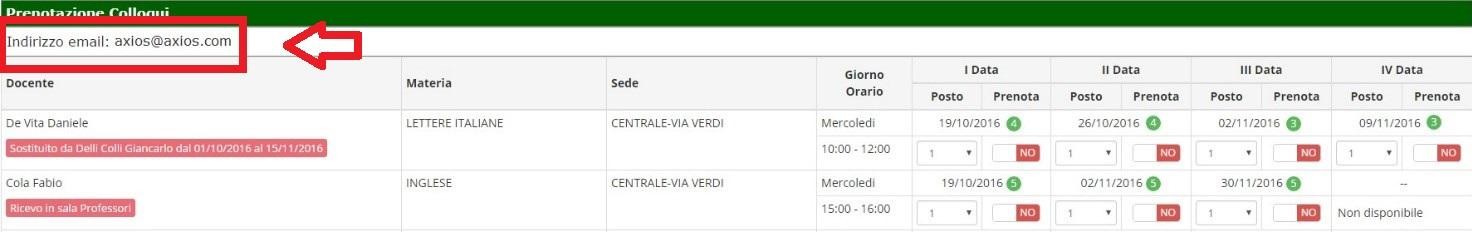 8
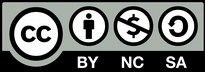 REGISTRO ELETTRONICO AXIOS - PRENOTAZIONE COLLOQUI
I colloqui si svolgeranno in presenza nei plessi di appartenenza.
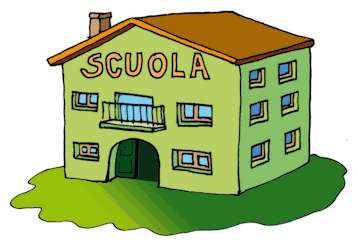 9
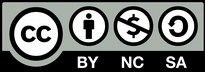 REGISTRO ELETTRONICO AXIOS - PRENOTAZIONE COLLOQUI
Tutte le funzionalità presentate sono disponibili  anche nell’App “Axios Famiglia” disponibile per  dispositivi Android e iOS.
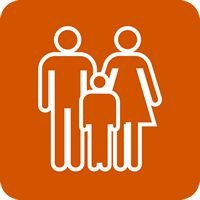 17
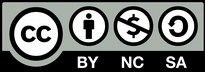 o